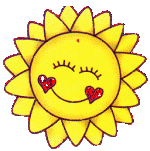 Развивающая среда старшей разновозрастной группы  МКДОУ №3
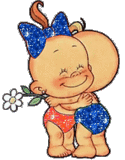 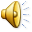 Воспитатель: Потапова К.М.
Что такое детский сад?
Что такое детский сад?
Это дом для всех ребят.
В нем тепло, любовь, уют
Детский сад №3 его зовут.
В детском саду №3
Хорошо живут ребята.
Приходи в наш тесный круг.
Я твой- друг, а ты –мой друг.
Что такое детский сад?
Дом, где учат всех ребят
Рисовать, считать, дружить
И воспитанными быть!
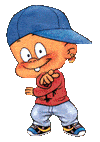 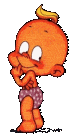 Уголок дорожной безопасности
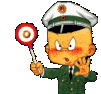 Уголок пожарной безопасности
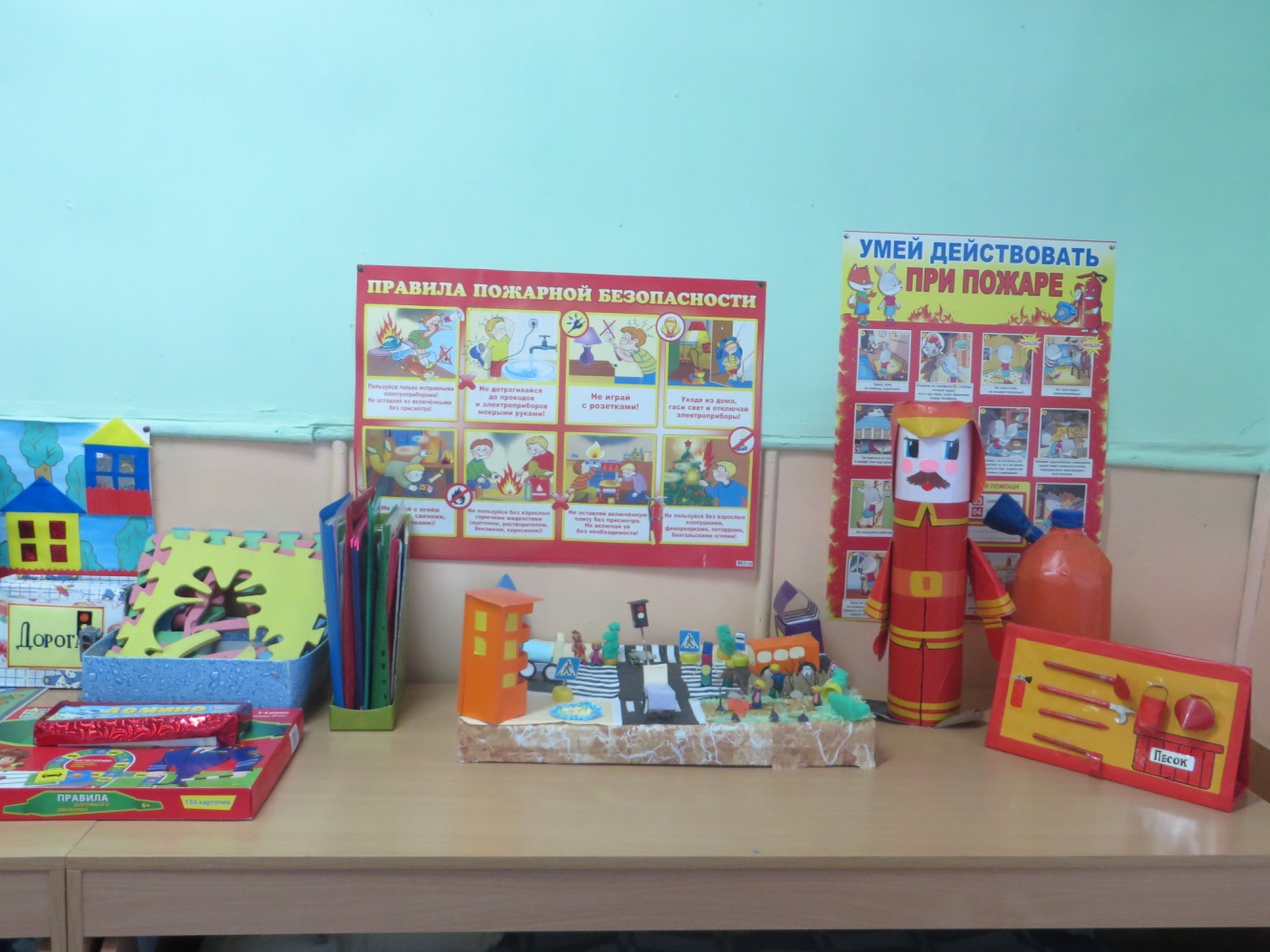 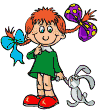 Мини-уголок «Дом»
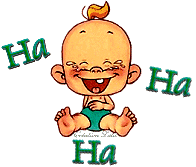 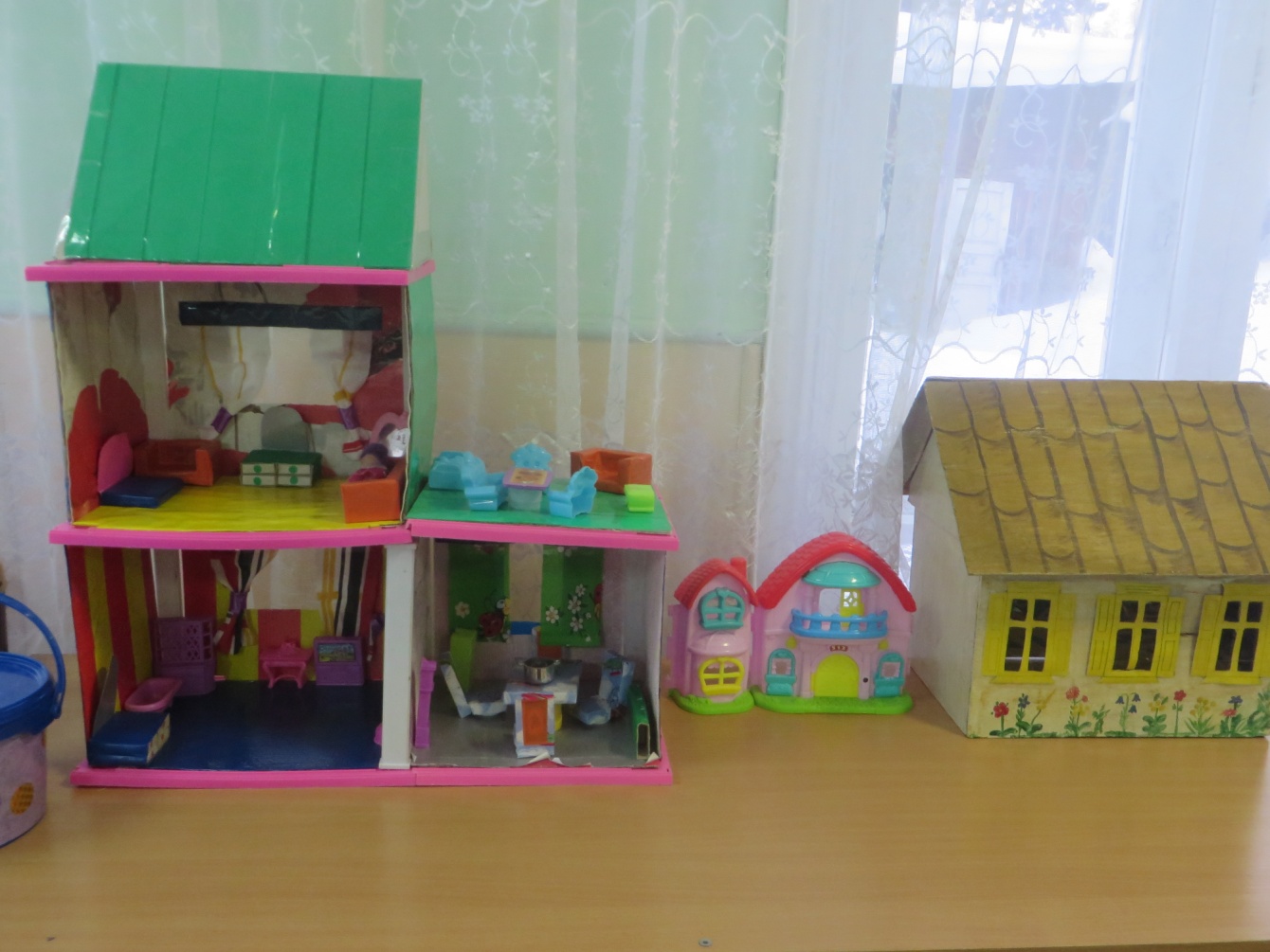 Игровая зона «Кухня»
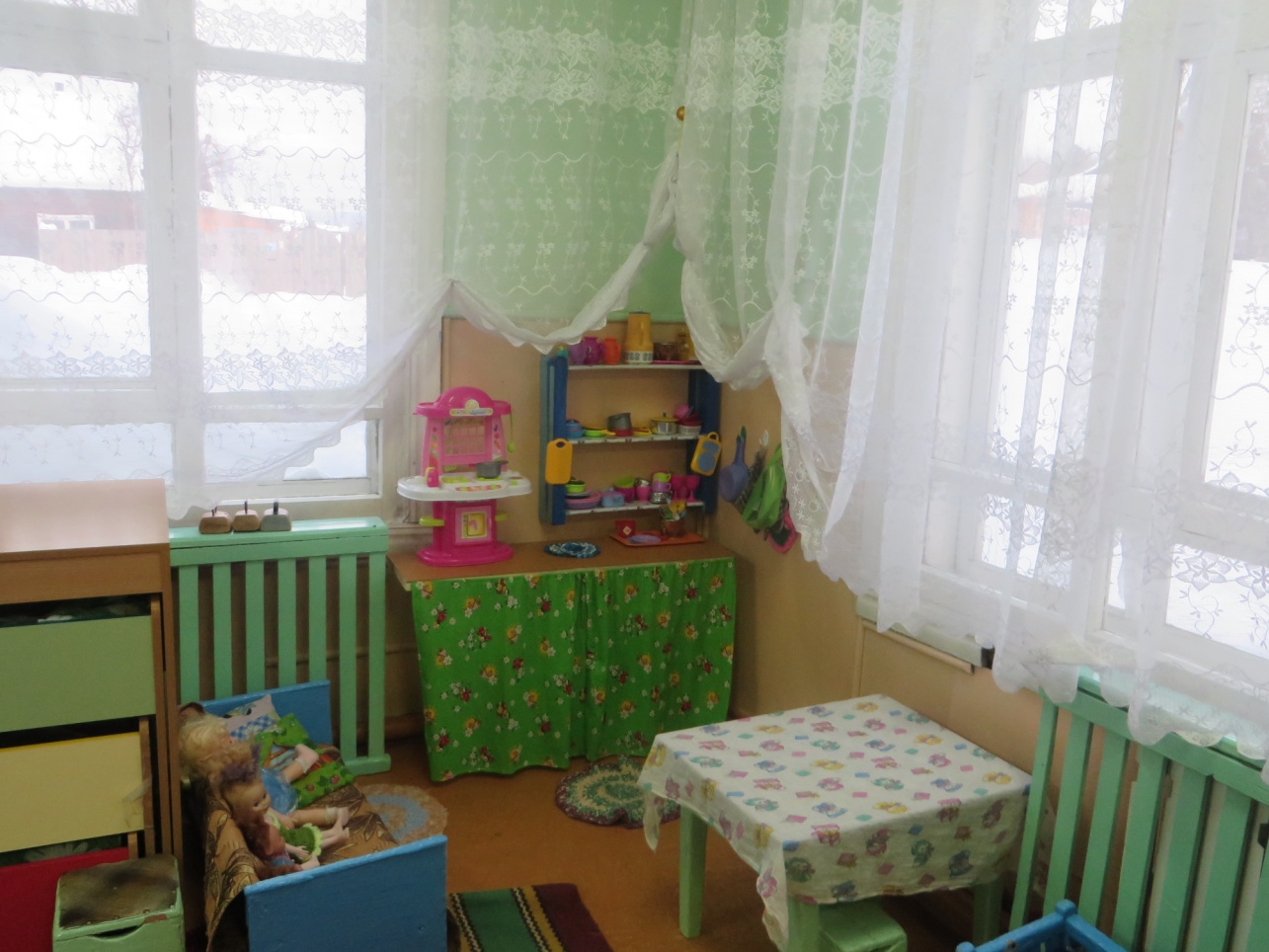 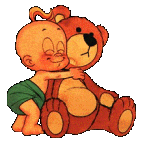 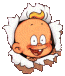 Игровая зона
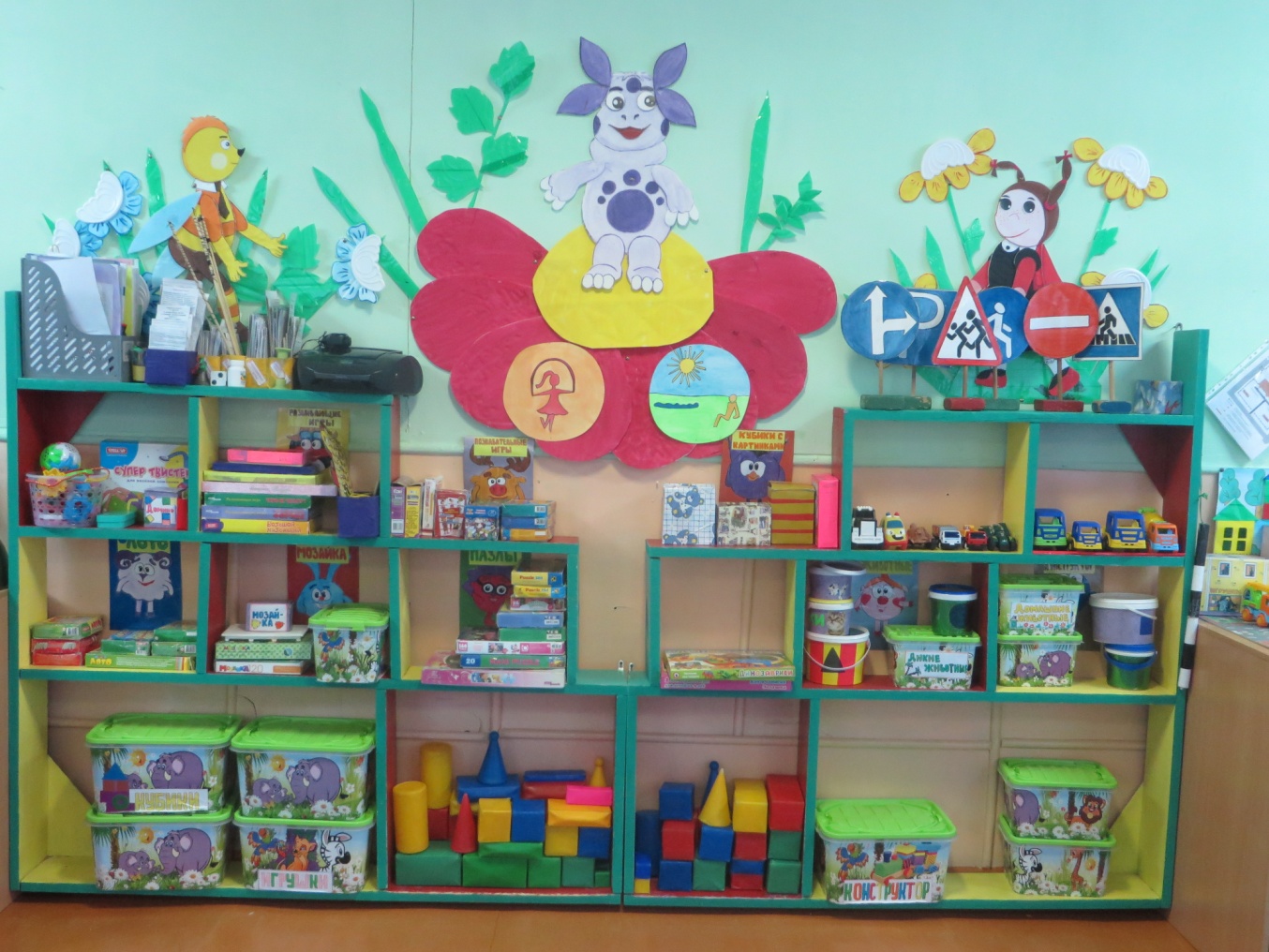 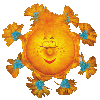 На прогулке мы гуляем
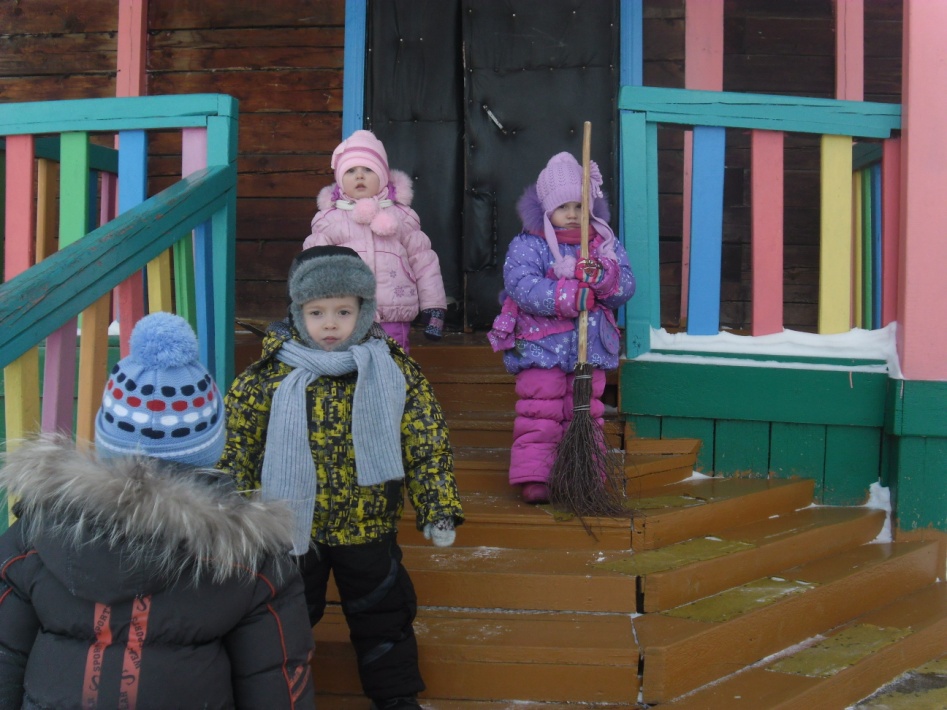 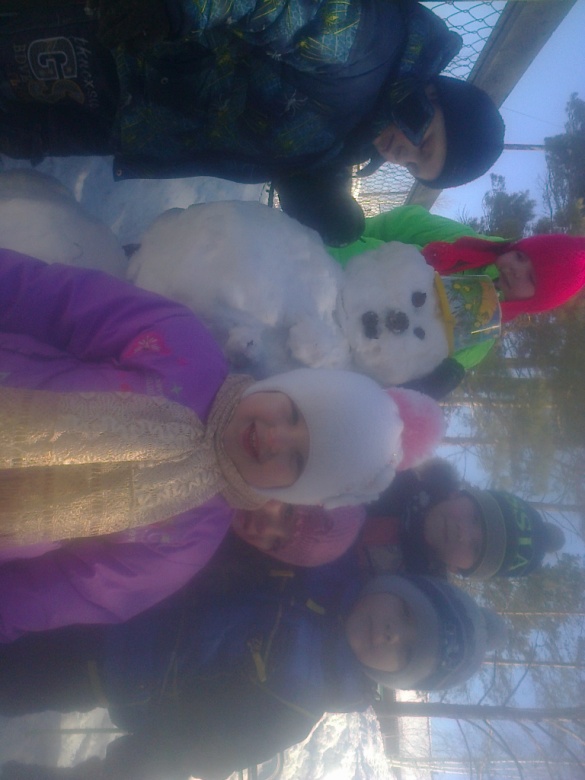 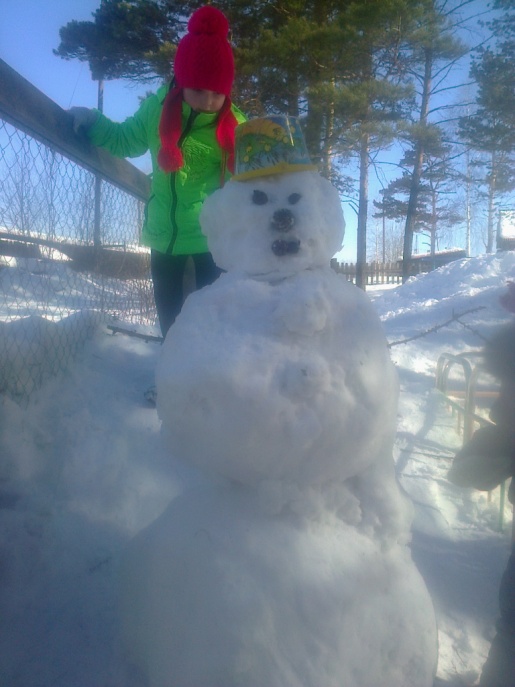 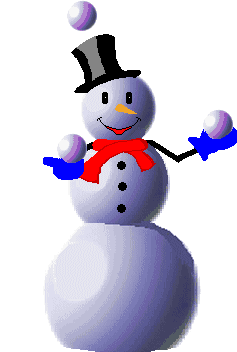 Речевой уголок
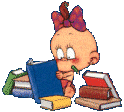 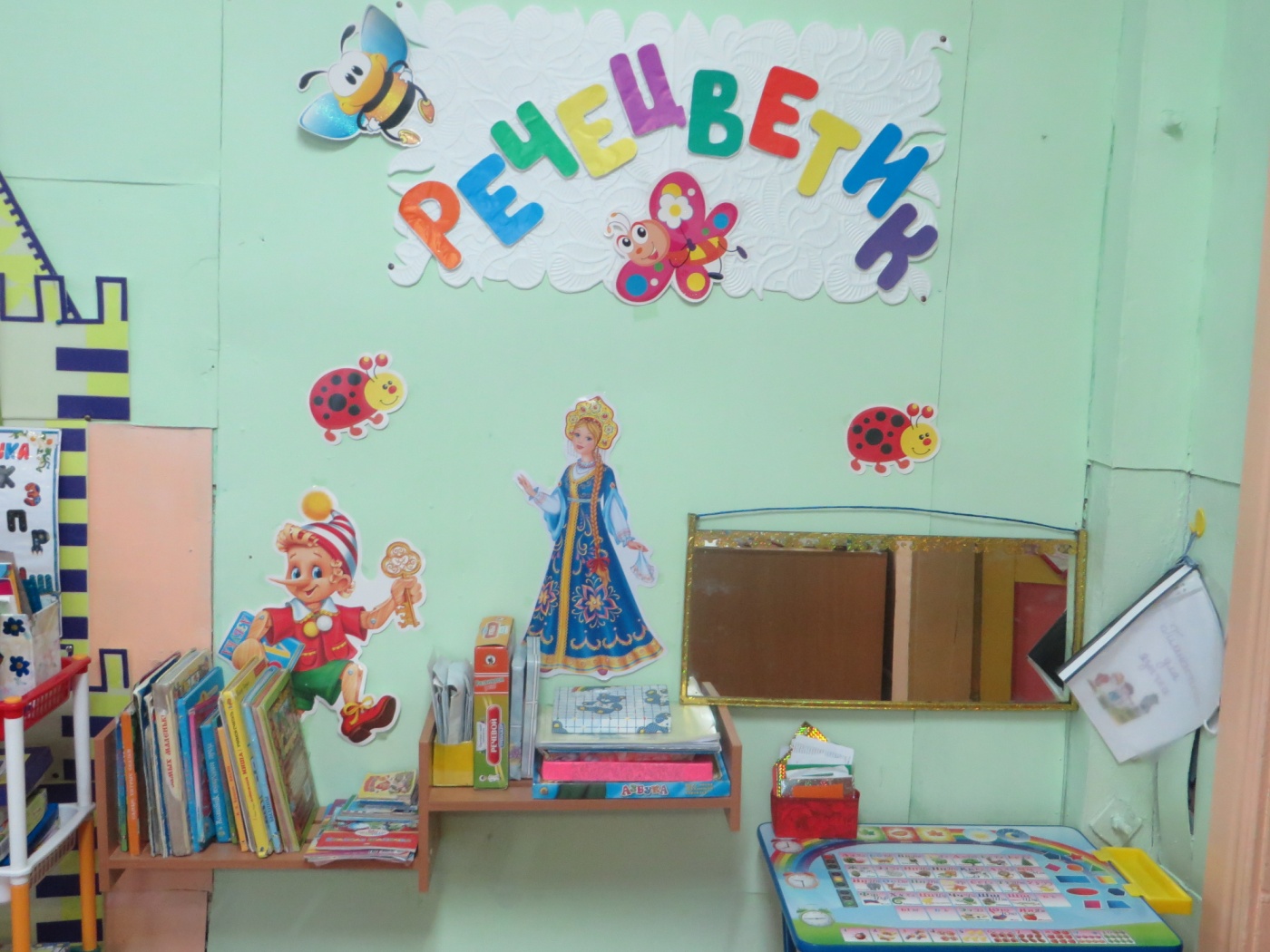 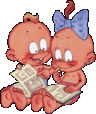 Уголок художественного творчества
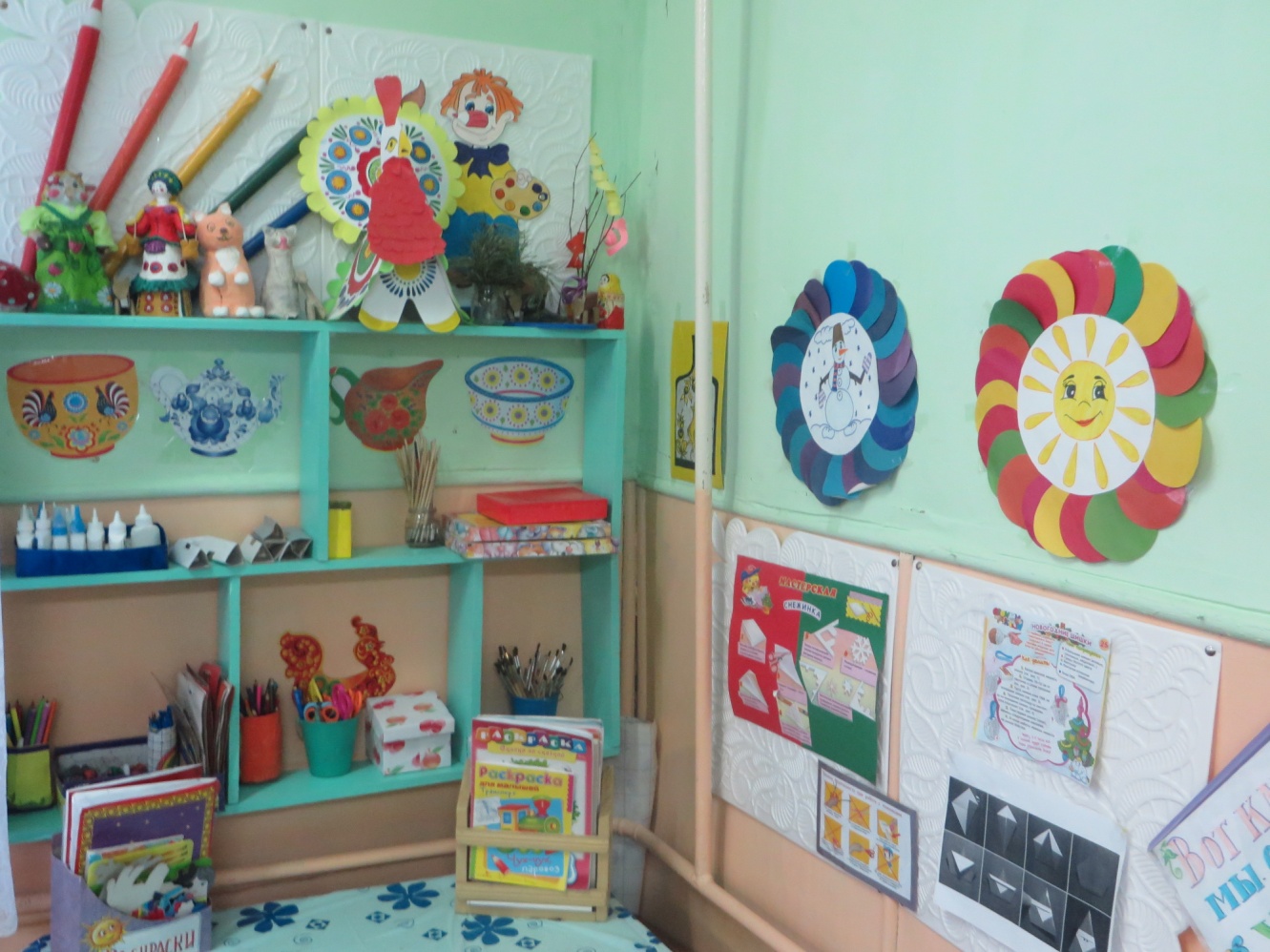 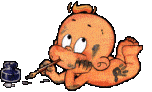 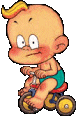 Уголок здоровья
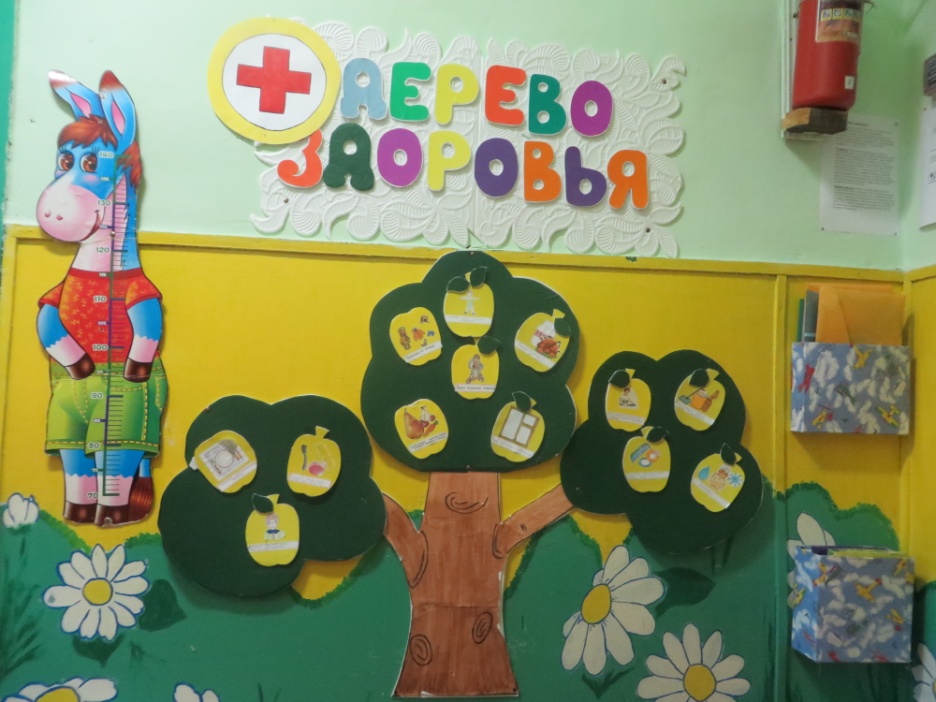 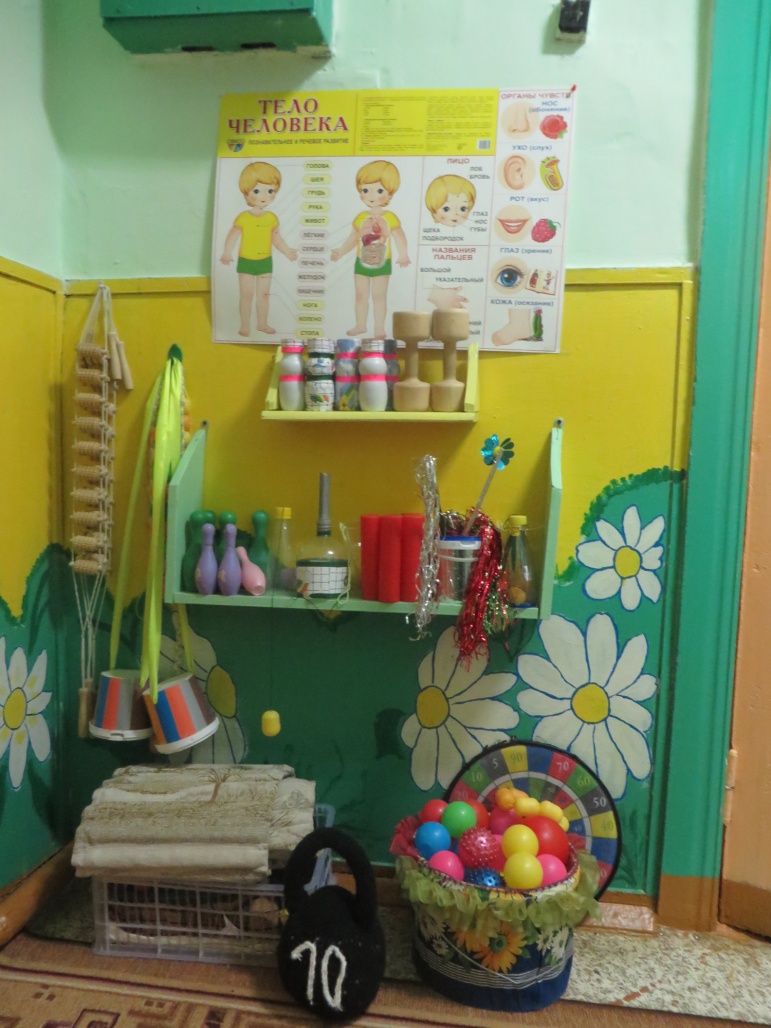 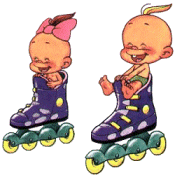 Уголок по правовому воспитанию
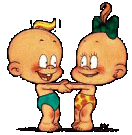 Патриотический уголок
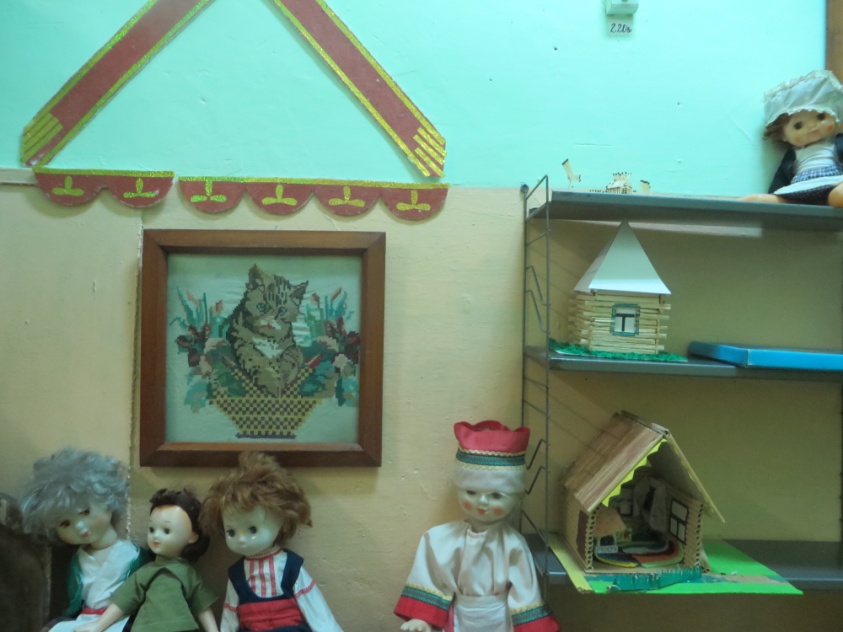 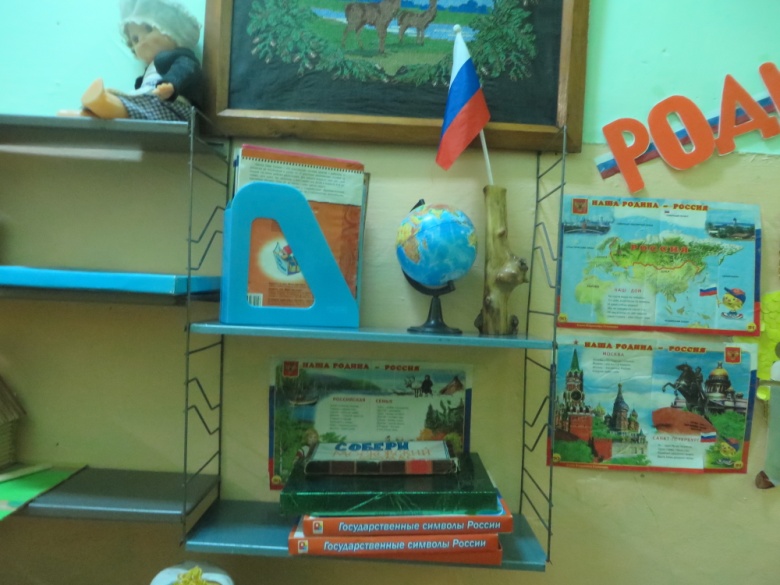 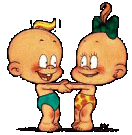 Спасибо за внимание